«Своя игра»
Литературная игра
 по  повести А.С.Пушкина
 «Капитанская дочка»
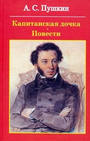 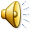 Правила игры
Ведущий и помощник для подсчёта баллов игроков
Отбираются 3 игрока : 
записать как можно больше пословиц за 1 минуту
3 тура
В 1 и 2 турах по 15 вопросов разной стоимости
В 3 туре игроки должны сделать ставки на баллы,
 заработанные в предыдущих турах.
Вопрос- аукцион ( звон колокольчиков)–
 вопрос разыгрывается: игроки делают ставки
I тур
2
3
4
1
5
1
3
5
2
4
4
5
1
2
3
Главный герой повести (имя, фамилия)
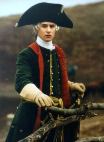 Сыну был пожалован в дядьки ?
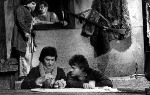 Главному герою был нанят француз ?
Кто сидел под образами в красном кафтане?
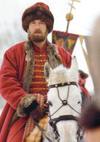 Кто рассказал калмыцкую сказку об орле  и вороне?
Беглый казак принял на себя титул ?
Француз приехал в Россию и стал ?
Соперник главного героя на дуэли
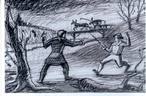 В какой город служить был отправлен
главный герой?
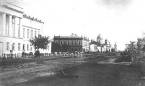 Выучился главный герой грамоте на ? году
К главе «Пугачёвщина» :
 Вы, молодые ребята, послушайте,
Что мы, старые старики, будем сказывати.»
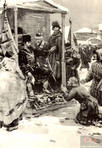 К главе «Сирота»: 
Как у нашей у яблоньки
Ни верхушки нет. Ни отросточек..
К главе «Приступ»:
                 Голова моя, головушка,
                       Голова послуживая!...
К главе «Суд»:
                        Мирская молва-
                            Морская волна
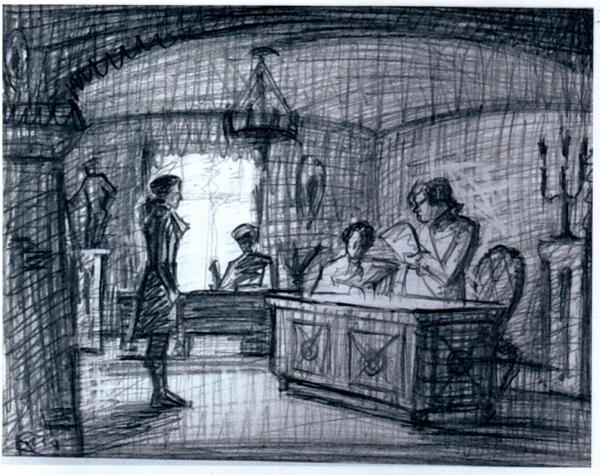 Эпиграф ко всей повести?
II тур
III тур
Жанр
произведения
исторический
нравоучительный
бытовой
Когда Гринёв последний раз 
встретился с Пугачёвым?
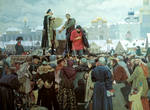 Когда произошла встреча Маши с Екатериной второй?
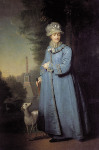 Батюшка вошёл на урок .В это время главный герой прилаживал хвост куда ?
Первый жизненный урок, 
который получил Гринёв
Что стало с Василисой Егоровной?
«Я взглянул на башкирца и содрогнулся. У него не было…?
Что вызвало дуэль?
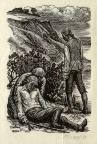 Отец Гринёва служил при графе?
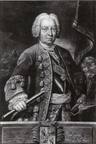 КАКУЮ ТЕРРИТОРИЮ России охватило
Пугачёвское восстание?
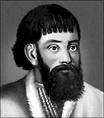 Какую песню пели пугачёвцы?
Генерал Р. писал : «…убежавший из-под караула донской казак ?»
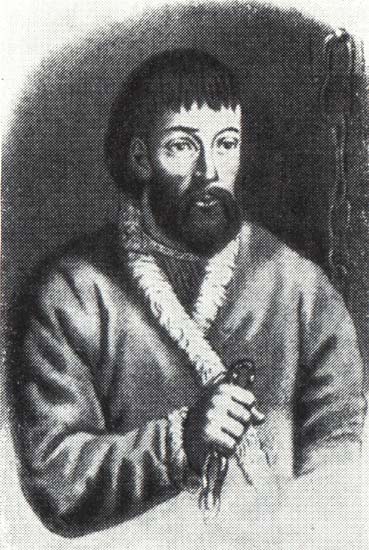 Капитан Миронов: «Что вы, ребятушки, стоите? …
Что отвечает Маша Пугачеву на слова: «Скажи, голубушка, за что тебя твой муж наказывает?...
Закончите фразу Василисы Егоровны: 

«Свет ты мой, Иван Кузмич…
Не тронули тебя ни штыки прусские, 
ни пули турецкие…
А сгинул ты от….»
Кому адресована эта фраза: «Трусиха. До сих пор не может слышать выстрела из ружья…?»
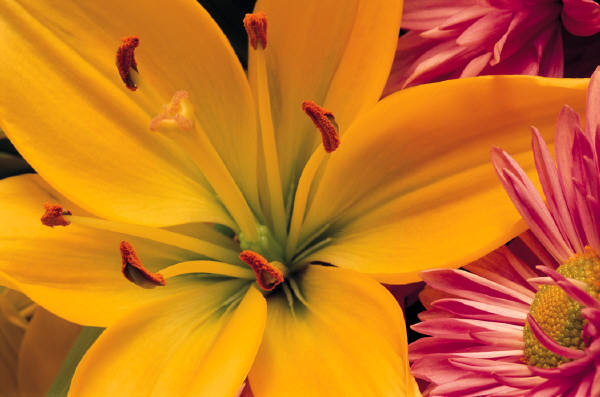 Поздравляем победителей !